Millennium High SchoolAgenda Calendar
8/30/16
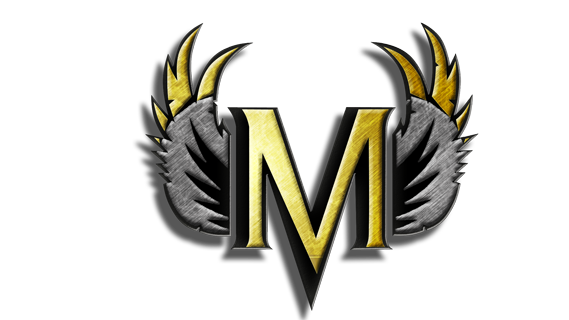 “Even if you’re on the right track, you’ll get run over if you just sit there.”
-- Will Rogers
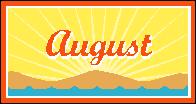